Five Principles for Winning with Money
[Speaker Notes: Five Principles for Personal Finance. It is good to be here tonight. How is everyone doing? If you can succeed in the major areas of your life such as parenting, marriage, relationships, health, decision making, spiritual growth, emotional health, and so on, is it possible to succeed in the area of your personal finances? The answer is YES! Creating wealth begins with the desire not to live paycheck to paycheck, to avoid poverty, and to change your family tree.]
[Speaker Notes: We are going to talk about an area that many people want to avoid, and that is the topic of money. If we avoid this topic, it can lead to a lack of understanding of how to manage your money, which will then lead to a life filled with anxiety, fear, and insecurity. The number one topic that married couples argue about is money. We live in one of the wealthiest countries on earth. There is so much untapped potential, yet more and more Americans are living paycheck to paycheck.]
For the love of money is a root of all kinds of evil, for which some have strayed from the faith in their greediness, and pierced themselves through with many sorrows. - 1 Timothy 6:10 NKJV
[Speaker Notes: When it comes to money, people have mixed emotions. For some, money is a mystery; for others, it can become a god; and still, for some, money can become a tool to help other people. Money in and of itself is neutral. The Bible tells us in 1 Timothy 6:10, “For the love of money is a root of all kinds of evil, for which some have strayed from the faith in their greediness, and pierced themselves through with many sorrows.” NKJV]
What money does is reflect or magnify the kind of person you already are.
[Speaker Notes: Again, money in and of itself is neutral. What money does is reflect or magnify the kind of person you already are. For example, if you are a stingy person, you will remain stingy whether you have no money or lots of money. And if you’re a generous person who likes to help people, then you will remain generous regardless of how little or how much money you have.]
If you want to win with money, you need to do these five things.
[Speaker Notes: How many of you want to win when it comes to managing your money? No one wins at anything in life without a plan. If you want to win with money, you need to do these five things.]
1. Know that God owns everything.
[Speaker Notes: 1. Know that God owns everything.]
The silver is Mine, and the gold is Mine,’ says the Lord of hosts.- Haggai 2:8 NKJV
[Speaker Notes: The Bible says in Haggai 2:8, “The silver is Mine, and the gold is Mine,’ says the Lord of hosts.” NKJV]
The earth is the Lord’s, and all its fullness, The world and those who dwell therein.  -Psalms 24:1 NKJV
[Speaker Notes: The Bible says in Psalms 24:1, “The earth is the Lord’s, and all its fullness, The world and those who dwell therein.” NKJV We need to understand that God is in charge of everything, and we are just managers. This not only changes how we view money, but it changes how we view our relationships with others, our health, our marriage, it changes everything. One thing that I love about the Bible is the idea that God is interested in every aspect of our lives. This includes the effects that money has on us.]
Seven out of ten Americans are living paycheck to paycheck.
[Speaker Notes: The #1 cause of divorce is fighting over money. With 70% of American families living paycheck to paycheck, do you think this affects the stress level in most homes? Living normal today is not going to be enough to change your family tree. I want you to wrap your mind around the fact that 70% or 7 out of 10 people are living paycheck to paycheck. Think about ten people in your life, and they can be family, friends, coworkers, or neighbors. If you can’t think of 10 people, then borrow a few friends from the person sitting next to you.  This means 7 out of the ten people that you are thinking of are living paycheck to paycheck]
[Speaker Notes: A recent APA Harris Poll of those that live paycheck to paycheck revealed that one in five put their health care needs on hold because they can’t pay the bill. The University of Massachusetts, Boston, conducted a study of stress and found that those in debt are more likely to have higher diastolic blood pressure and worse physical and mental health than those who were financially secure. Did you catch that? Financial insecurity also affects your mental health.]
Financial insecurity also affects your mental health.
[Speaker Notes: Again, Financial insecurity also affects your mental health.  This stress and mental health will affect all the other areas of your life. This includes your parenting, relationships, marriage, decision making, and the list goes on. Friends, this is not God’s plan for your life.]
Financial insecurity also affects your mental health.
[Speaker Notes: I know that it is easy to look at our friends and family, and we think that they are doing well financially. Please know that the exterior of your family, friends, neighbors, or coworkers does not tell the whole story. People will wear name brand clothing, drive a new car, live in a nice house and take family vacations and you know what? They are one paycheck away from having a major situation in their life. And yes, they are stressed and most likely, there is tension in their marriage. Again, please remember that the exterior does not tell the whole story.]
[Speaker Notes: On the other hand, you may have a neighbor that drives a ten-year-old car that is paid for, and they purchase their clothes from Target or Costco. They may not look wealthy, but they have planned their life well, and they have been very intentional about their finances. This family is not trying to impress anyone, and you know what, they are happy. As a result of planning their life well, they are not living paycheck to paycheck, and their home is not filled with the same level of stress as everyone else.]
People buy things that they don’t need, with money that they don’t have to impress people they don’t like?
[Speaker Notes: Did you know that most people buy things that they don’t need, with money that they don’t have to impress people they don’t even like? (Repeat 2x)]
2. Have a written plan (budget).
[Speaker Notes: 2. Have a written plan (budget).]
For which of you, intending to build a tower, does not sit down first and count the cost, whether he has enough to finish it.
 - Luke 14:28 NKJV
[Speaker Notes: Jesus said in Luke 14:28, “For which of you, intending to build a tower, does not sit down first and count the cost, whether he has enough to finish it.” NKJV  No one wins at anything in life without a plan. Winning is an intentional act. If you worked for a company and your job was to do budgeting for said company and the name of the company, was You Incorporated, and you did the budget for You Incorporated the way you do budgeting now. Would you fire you?]
For which of you, intending to build a tower, does not sit down first and count the cost, whether he has enough to finish it.
 - Luke 14:28 NKJV
[Speaker Notes: For some, the word budget is a bad word. The reason for this is the word budget is often used negatively. For example, your friends call you up to see if you want to meet them at a local restaurant, and you say, “Sorry, I can’t make it tonight because I am on a budget.” Another example is when your spouse tells you that it’s time to cut back on the summer vacation plans and no shopping because we are on a budget. When you think about it, these budgeting people are not very fun to be around. ]
[Speaker Notes: In every relationship, you will have a combination of either a spender or a saver. By a show of hands, who here is the spender? Who here is a saver? No matter which group you are in, having a budget helps you tell your money where to go.]
A budget gives you the freedom to tell your money where to go.
[Speaker Notes: I want you to start thinking of having a budget as a good thing. A budget gives you the freedom to tell your money where to go. If you are a natural spender, a budget permits you to spend your money on the things that you value. If you are a natural saver, you may find yourself feeling guilty about spending money. Here’s what a budget does: it gives you guilt-free power to say, “This is where I want to spend my money.”]
3. Get out of debt.
[Speaker Notes: 3. Get out of debt.]
The most powerful wealth-building tool is your income.
[Speaker Notes: The most powerful wealth-building tool is your income. Did you hear what I just said? (Repeat 2x ) When you no longer have payments as a result of debt, you can begin to have your money work for you. The quickest way to building wealth is to avoid debt as if the debt was the plague.]
[Speaker Notes: Take a moment and think about your income and ask yourself the question. How would my life be different if I was 100% out of debt? Picture your life with no car payment, no credit card payment, no student loan payment, and no outstanding medical bills. Now picture your life if you had all of this and no mortgage payment. Imagine no more arguments about money. You can pay for your child’s private school tuition in full at the beginning of every school year. How outrageously generous you could be. The money that you make will belong to you and not the bank. (Speaker Notes: Share a story of how debt harmed you or your family.)]
[Speaker Notes: How many of you have ever done stupid with money? I have a PHD in DUMB. I know what it’s like to have debt. Growing up, my parents never taught me how to handle money. By the time I was 21, I was bouncing checks all over town. Have you ever walked into a business and had your picture on the wall so that the person behind the register knows not to take any more checks from you? I remember when I had less than $10 to my name. Let me tell you friends, this was one of the most stressful times in my life. I know what it is like to have more month than money. Friends, I have been there. Waiting, counting down the days until payday. It was during this experience in my life when I decided that I had had it and I was going to do something about it.]
The rich rules over the poor, and the borrower is the slave of the lender. - Proverbs 22:7 ESV
[Speaker Notes: The Bible says in Proverbs 22:7, “The rich rules over the poor, and the borrower is the slave of the lender.” ESV]
The rich rules over the poor, and the borrower is the slave of the lender. - Proverbs 22:7ESV
[Speaker Notes: The Bible says that if you have debt, you are a slave (Hold up a large chain and carry it with you as you speak.) Slaves don’t have choices. Their financial bondage means they have to do what other people tell them what to do. When you are a financial slave, it is hard to be generous. When you are a financial slave, it is hard to sleep at night. When you are a financial slave, your life, your marriage is filled with tension and stress.]
[Speaker Notes: Here is what is happening to the average American today. When they went to college, they took out student loans to pay for their classes. While in college, they got their first credit card. After graduation, they get their first real job and decide to go and purchase a new car. Then they meet the love of their life, and they take out another loan to pay for the wedding ring and the honeymoon. Pretty soon, they get tired of paying rent, so they decide to purchase a house, and this adds more debt. Soon their spouse wants a new car, and so we pile on more debt. By the time they are 30, they have student loans, credit card debt, two car payments, a mortgage and the stress of managing their life. In 2020, the average household debt in America (not including mortgages) was more than $90,000. If you include mortgage, that amount goes up to close to 300k.]
[Speaker Notes: Year after year, decade after decade, they will navigate their way through life while being crushed by all the debt that they have accumulated. They get to the point that their marriage is in jeopardy, they experience anxiety and depression, and they can’t sleep at night.]
As a result of debt, someone else is dictating your income for you.
[Speaker Notes: The Bible says that the borrower is a slave to the lender, and slaves don’t have choices. As a result of debt, someone else is dictating your income for you. Because of debt, you can’t put money away for retirement, help your kids receive a Christian education, go on mission trips and save for your kid’s college, and soon, the cycle continues. Unless you do something about this, your kids will most likely follow your example.]
[Speaker Notes: It is time to break the cycle of debt and change your family tree. What if you were the last one in your family ever to have debt? How would that change the trajectory of your kid’s life?]
The average car loan is more than $550 per month.
[Speaker Notes: According to Experian (a financial services company that tracks and reports credit trends for consumers and companies), Americans own more than 1 trillion dollars on their car loans. The average car loan is more than $550 per month, with the typical borrower choosing a 73-84 month loan. 7 Years!]
The average car loan is more than $550 per month.
[Speaker Notes: Now imagine this: If that same person chose to drive an older used car and invested that $550 monthly car payment in the S&P 500 index fund from age 25-65 and averaged a 10% return, they would have more than 3 1/2 million dollars. This is what the new car payment is costing you. Now do that math with two car payments.]
57% of people said "not having enough money for the future" is one of their top fears
[Speaker Notes: In 2018, Chapman University did a survey that revealed 57% of people said "not having enough money for the future" is one of their top fears— trumping crime, snakes, spiders and even death.]
4. Live on less than you make.
[Speaker Notes: 4. Live on less than you make.]
The wise store up choice food and olive oil, but fools gulp theirs down. - Proverbs 21:20 NIV
[Speaker Notes: The Bible says in Proverbs 21:20, “The wise store up choice food and olive oil, but fools gulp theirs down.” NIV]
Personal finance is 80% behavior and 20% head knowledge.
[Speaker Notes: Do you know how rich people get rich? They save money. Personal finance is 80% behavior and 20% head knowledge. What we need to do is stop caring about what other people think because Ken and Barbie are broke. If you want to build wealth, live on less than you make.]
Avoid all get rich gimmicks.
[Speaker Notes: Avoid all get rich gimmicks.]
Wealth gained hastily will dwindle, but whoever gathers little by little will increase it. - Proverbs 13:11 ESV
[Speaker Notes: The Bible says in Proverbs 13:11, “Wealth gained hastily will dwindle, but whoever gathers little by little will increase it.” ESV When it comes to building wealth, it is better to use the crock-pot method than the microwave method. Sports Illustrated ran an article that stated 80% of retired NFL players go broke in their first three years out of the league.]
Think before you spend.
[Speaker Notes: Think before you spend. How many of you have ever gone to Costco to purchase like 1 or 2 items, and you walk out with a cart full of items? The reason they check your receipt when you leave Costco is to make sure you spent at least $100. ]
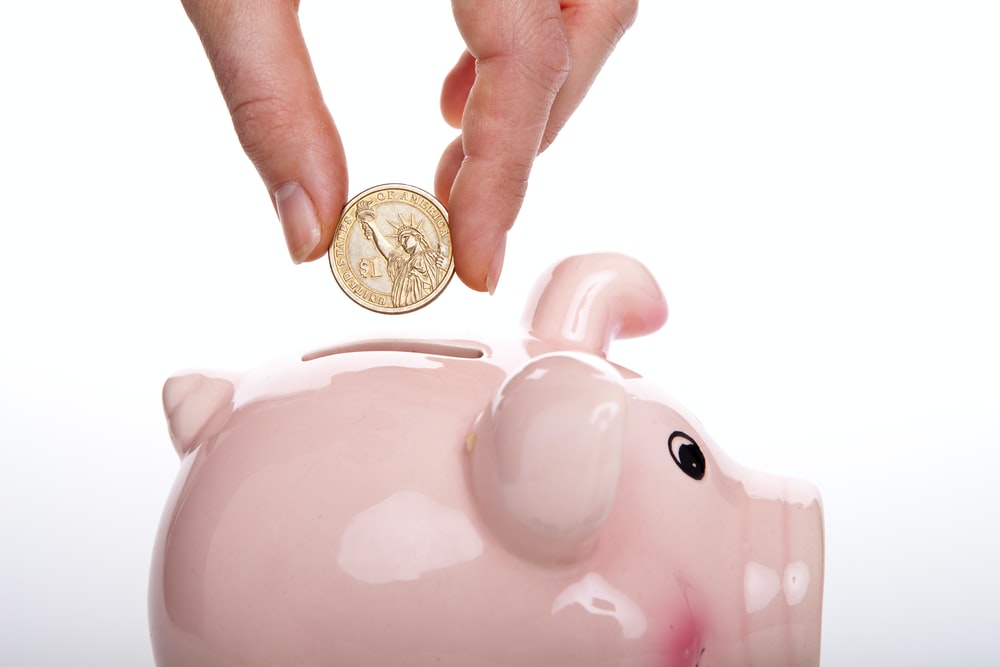 Save money like you mean it.
[Speaker Notes: Save money like you mean it. Saving money is the opposite of debt. When it comes to debt, you are paying interest. When it comes to saving, you are earning interest. We are going to be starting a personal finance class as one of our follow up home groups. In this class, we will be able to go into more detail on personal finance, and share principles on how to build a budget, get out of debt, invest and help your money grow.]
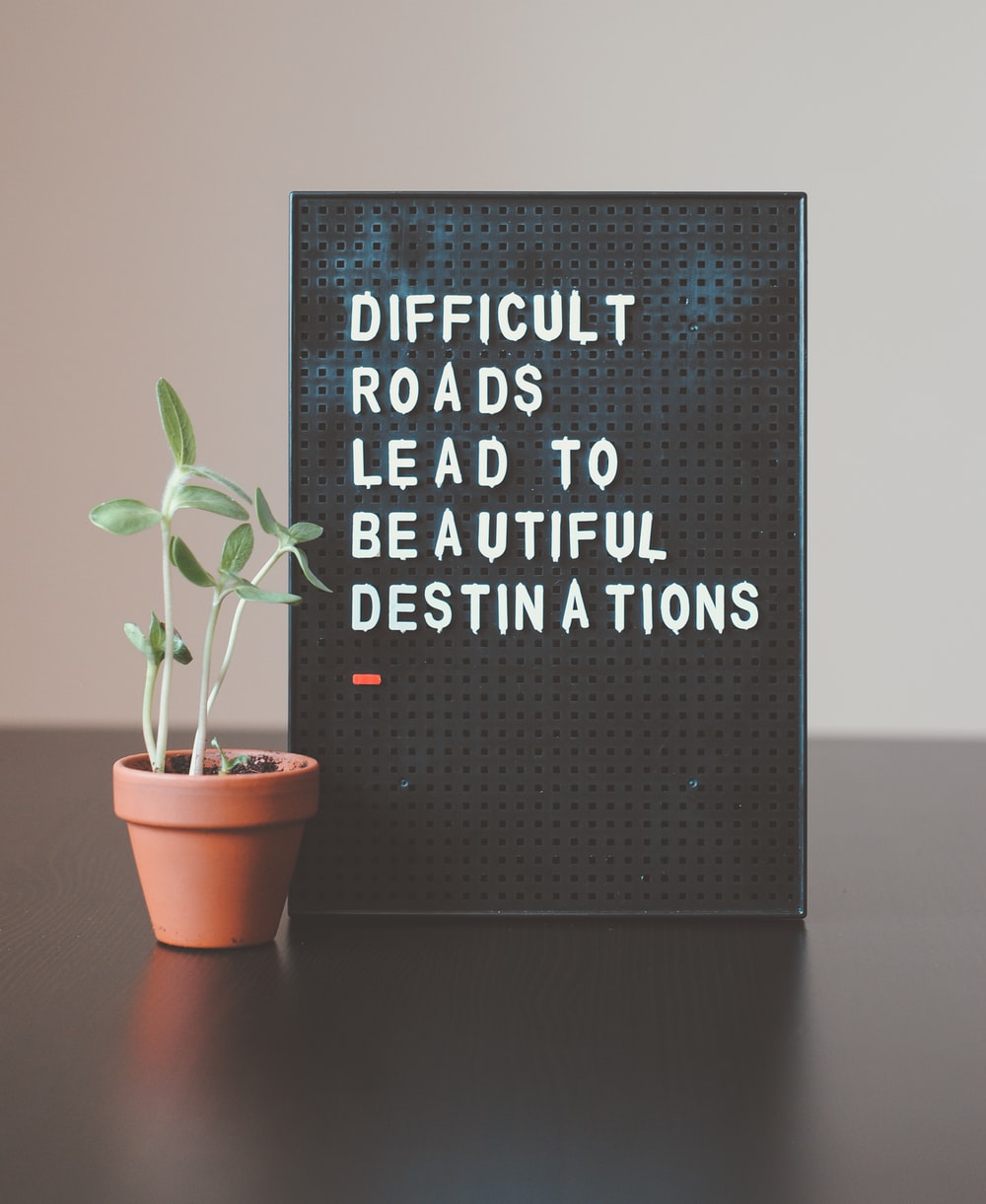 Work hard
In all labor, there is profit, But idle chatter leads only to poverty. 
- Proverbs 14:23 NKJV
[Speaker Notes: Work hard. The Bible says in Proverbs 14:23 -In all labor, there is profit, But idle chatter leads only to poverty. NKJV]
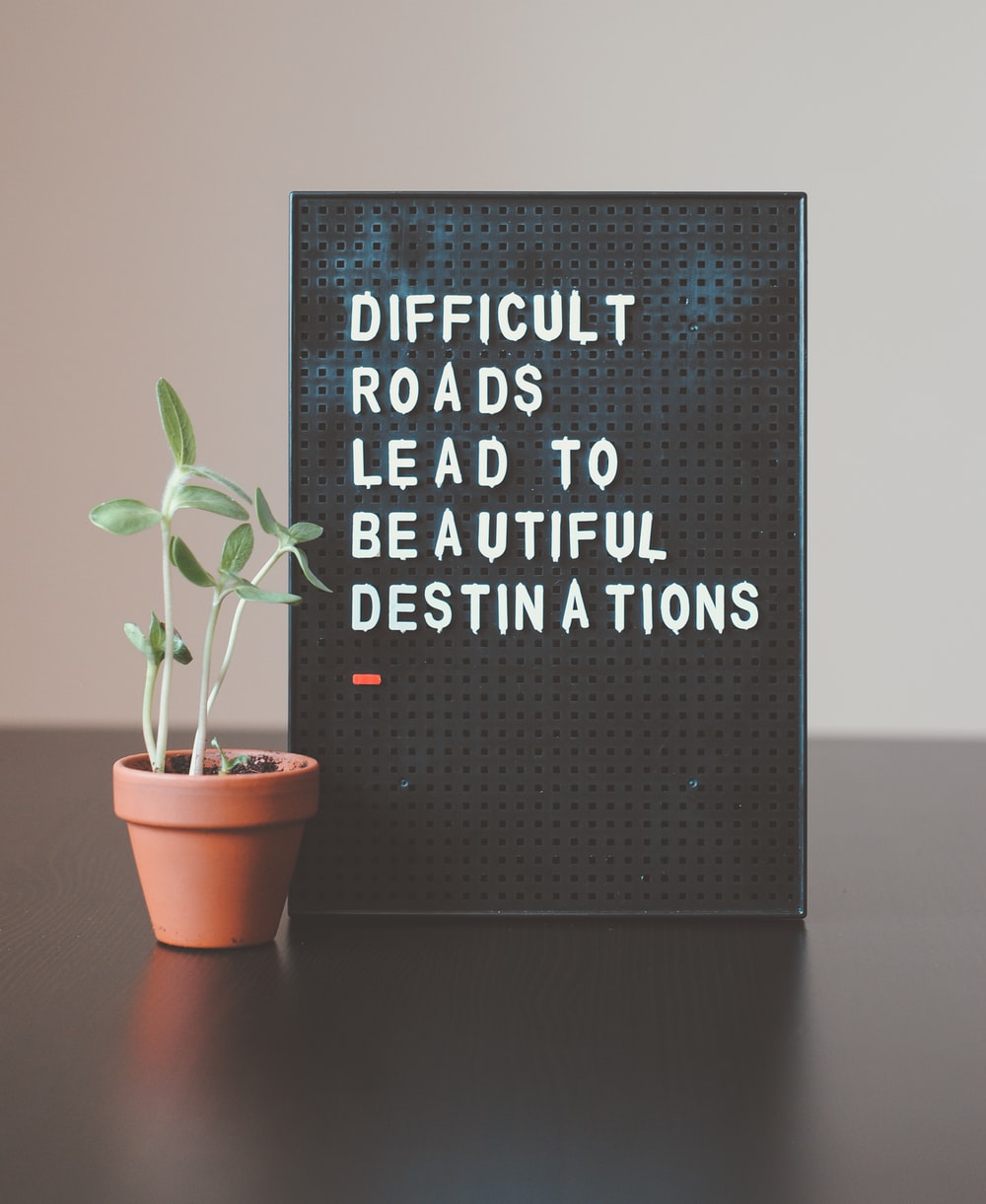 Whoever works his land will have plenty of bread, but he who follows worthless pursuits will have plenty of poverty.        - Proverbs 28:19 ESV
[Speaker Notes: Proverbs 28:19 – “Whoever works his land will have plenty of bread, but he who follows worthless pursuits will have plenty of poverty.” ESV]
5. Live a generous life and change your family tree.
[Speaker Notes: 5. Live a generous life, and change your family tree.]
A good man leaves an inheritance to his children’s children… Proverbs 13:22 NKJV
[Speaker Notes: The Bible says, “A good man leaves an inheritance to his children’s children…” Proverbs 13:22 NKJV Some may think that they need to make more money to be more generous. Remember, money magnifies the kind of person you already are. Giving needs to be a habit that you begin no matter where you are.]
I never would have been able to tithe the first million dollars I ever made if I had not tithed my first salary, which was $1.50 per week.- John D. Rockefeller
[Speaker Notes: John D. Rockefeller said, “I never would have been able to tithe the first million dollars I ever made if I had not tithed my first salary, which was $1.50 per week.” Talk about money with your spouse and your kids. If you have never talked about money with your spouse, it may feel a bit awkward at first. Couples need to be on the same page when it comes to money habits.]
[Speaker Notes: Every parent wants their kids to have it better than they did. The question we need to ask ourselves is, “How is this going to happen for my kids?” If there is still breathe in your lungs than you have an opportunity to do better. You can change your family tree.]
[Speaker Notes: When it comes to finances, you don’t have to be perfect to change your family tree. You do, however, need to live an intentional life and have the mindset that you want to live with purpose. No one by the age of 65 becomes a millionaire by accident. A 65 year is not shocked when they look at their 401k and see that they have 2 million dollars. They reached this point in their life because they lived on a budget, spent less than they made, saved, and invested over a long period of time. This is how you win.]
The goal of saving, investing, and financial freedom should never be to impress people.
[Speaker Notes: The goal of saving, investing, and financial freedom should never be to impress people. The goal is not to have more stuff. The goal should be that of service. Think about it this way. What do you want to do when you retire? Ask your spouse what they want to do when you retire and see their face light up.]
Couples in healthy marriages are twice as likely to discuss money dreams together?
[Speaker Notes: Did you know that couples in healthy marriages are twice as likely to discuss money dreams together?]
[Speaker Notes: Let me share with you what I want to do. Here are my money dreams. I want to travel. I want to do mission projects by building churches and schools. I would love to volunteer at the local food bank or my church thrift store. When my local church or conference has a big project that they are raising money for, I would love to send a large anonymous donation. I would love to help with kid’s school tuition so that they can receive a Christian education.]
[Speaker Notes: When I am at a restaurant and I discover that my server is a single parent that is going back to school, I would love to leave a $100 tip for the $5 pancakes that I ate. 
I love the sport of surfing, and I remember being in Hawaii when my son was six years old. I pushed him into his very first wave, and he stood up with the biggest smile on his face. He rode that wave all the way into the beach. When he reached the shore, he yelled: “I’m the greatest surfer in the world!” I want to travel with my son to more surfing destinations.]
[Speaker Notes: Maybe you have always wanted to start a business. Whatever it is, you can start today to plan for a better future.  When we talk about our financial dreams, we get excited. In our upcoming home groups, we will cover some of the practical ways that we can accomplish this, but for now, I want you to experience a wakeup call.]
[Speaker Notes: (Speaker Note: Hold up that chain and ask this question.) What kind of legacy do you want to leave for your kids and grandkids? Is this the legacy that you want to leave? Do you want your kids and grandkids to be in financial bondage? Or do you want to change your family tree and start a legacy? You could be the last person in your family tree to have debt.]
I call heaven and earth as witnesses today against you that I have set before you life and death, blessing and cursing; therefore choose life, that both you and your descendants may live. - Deuteronomy 30:19 NKJV
[Speaker Notes: The Bible says in Deuteronomy 30:19, “I call heaven and earth as witnesses today against you that I have set before you life and death (hold up the chain), blessing and cursing (hold up the chain); therefore choose life, that both you and your descendants may live.” NKJV]